[student name]
Change to your name
Secondary Admit Portfolio
Course Name
ART 150 - 2D Design
Course taken at “Great Lakes Community College”
Use this line if transfer work only
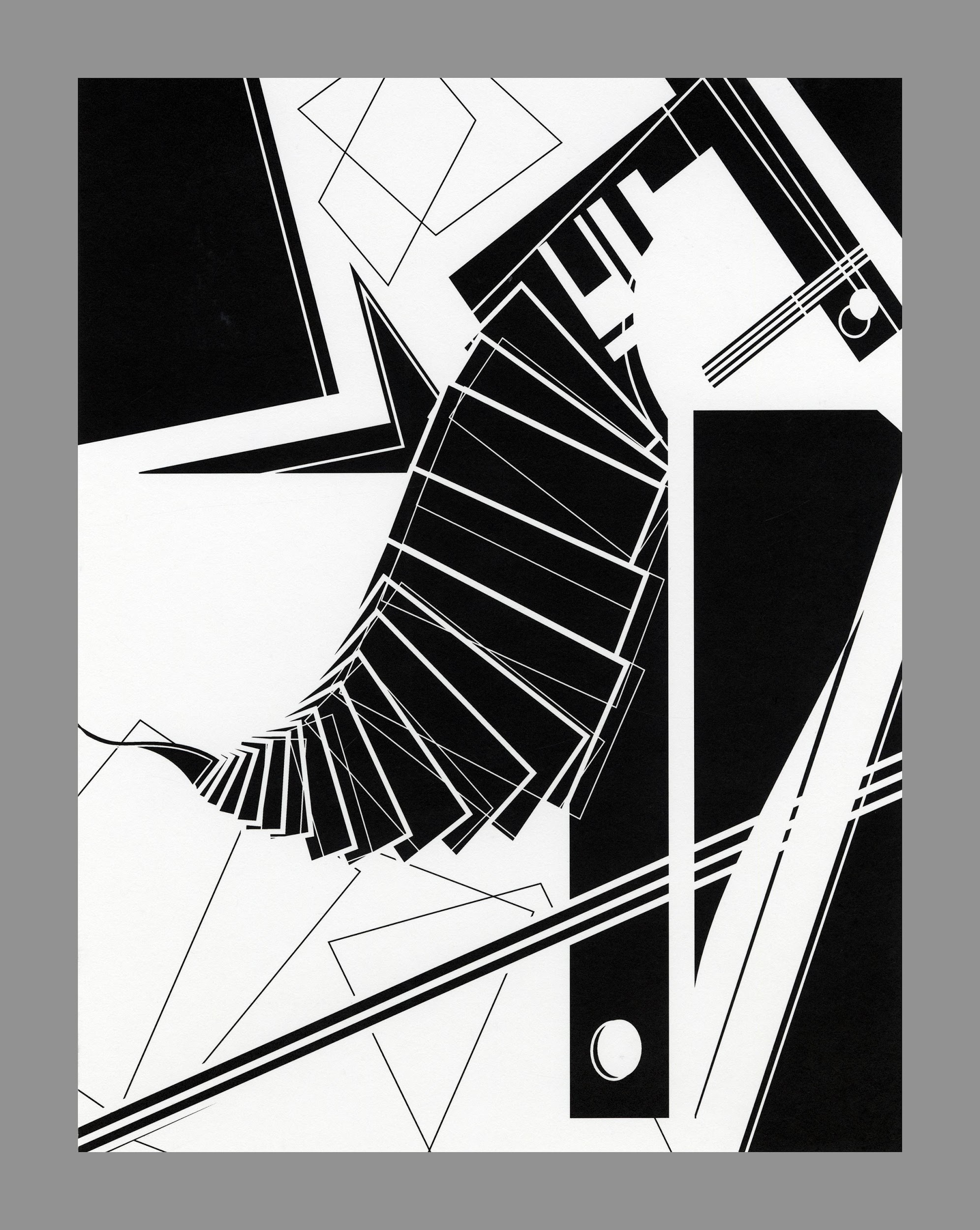 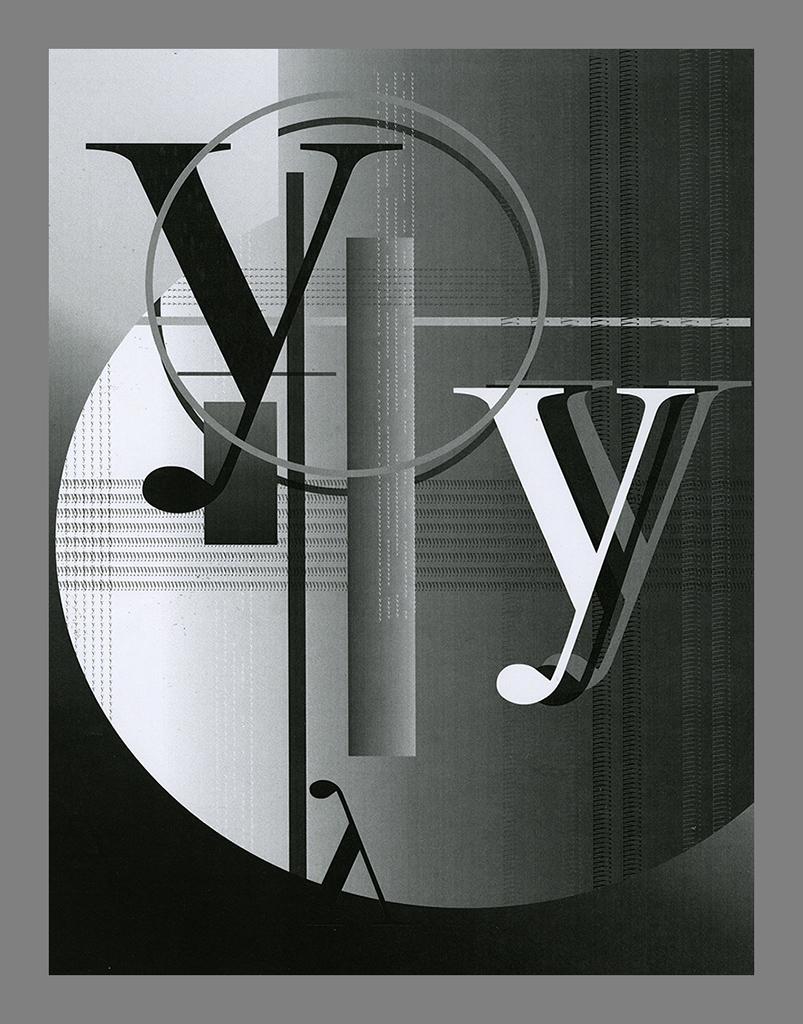 (*) For projects with multiple pieces (dyptichs or tryptichs), you can add all of them or just one.
Caption
Project, Media, Instructor
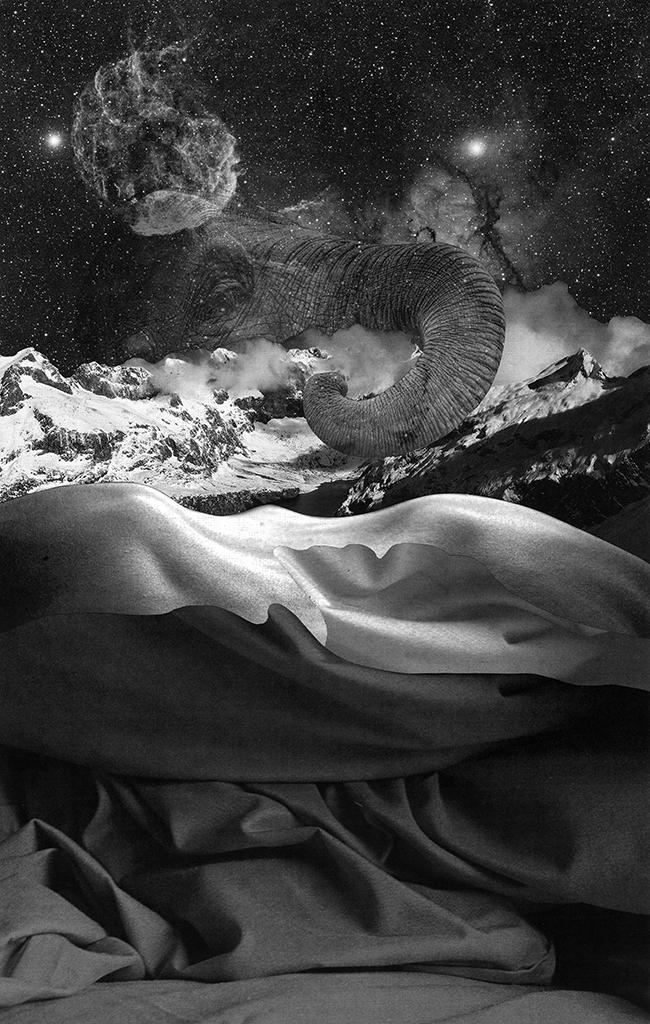 Project, Media, Instructor
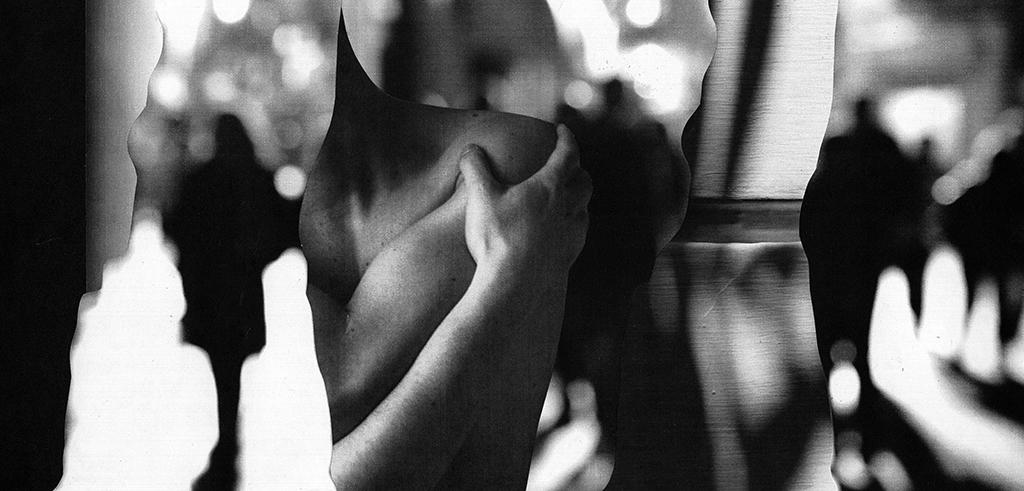 Project, Media, Instructor
ART 151 - 3D Design
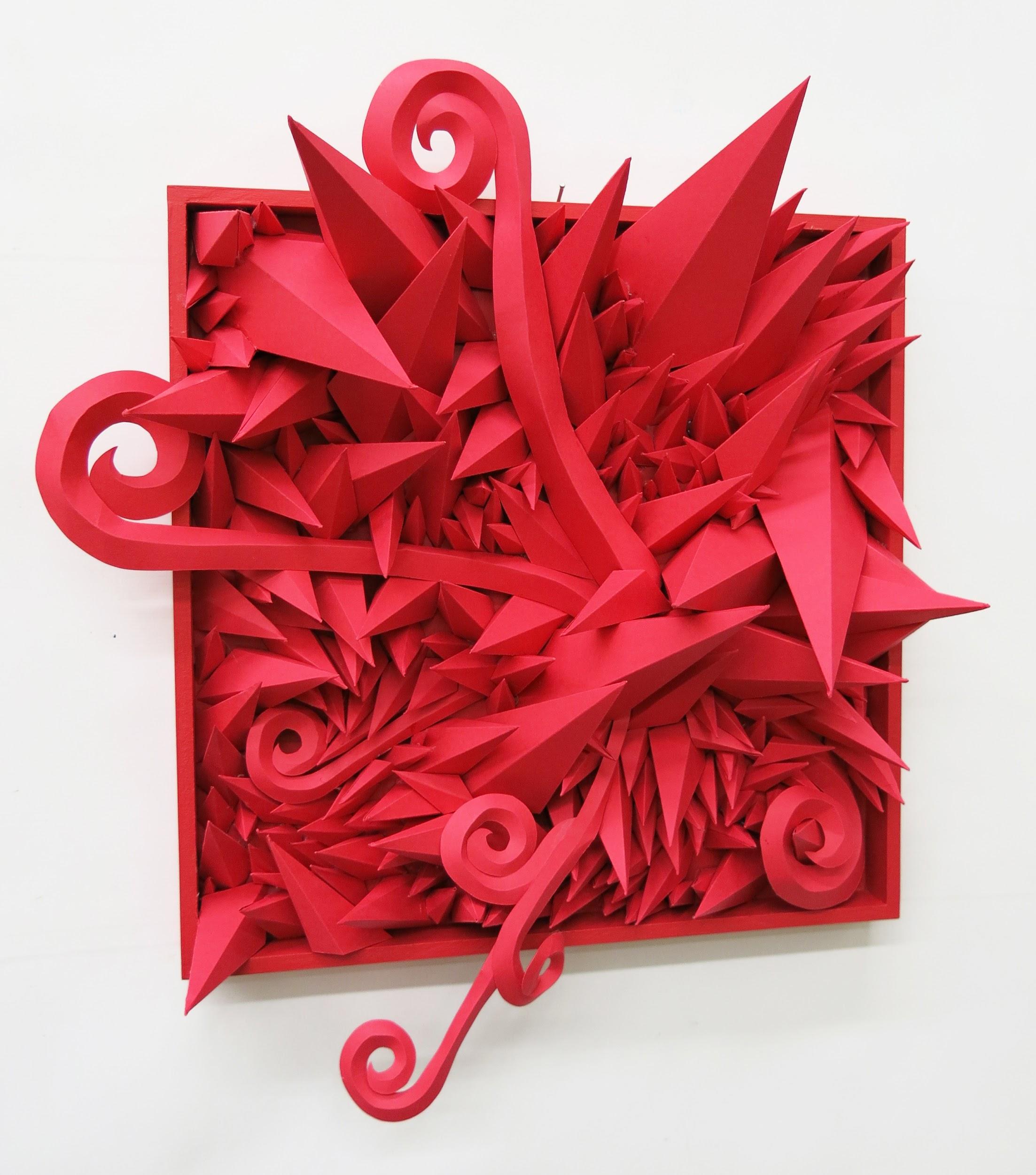 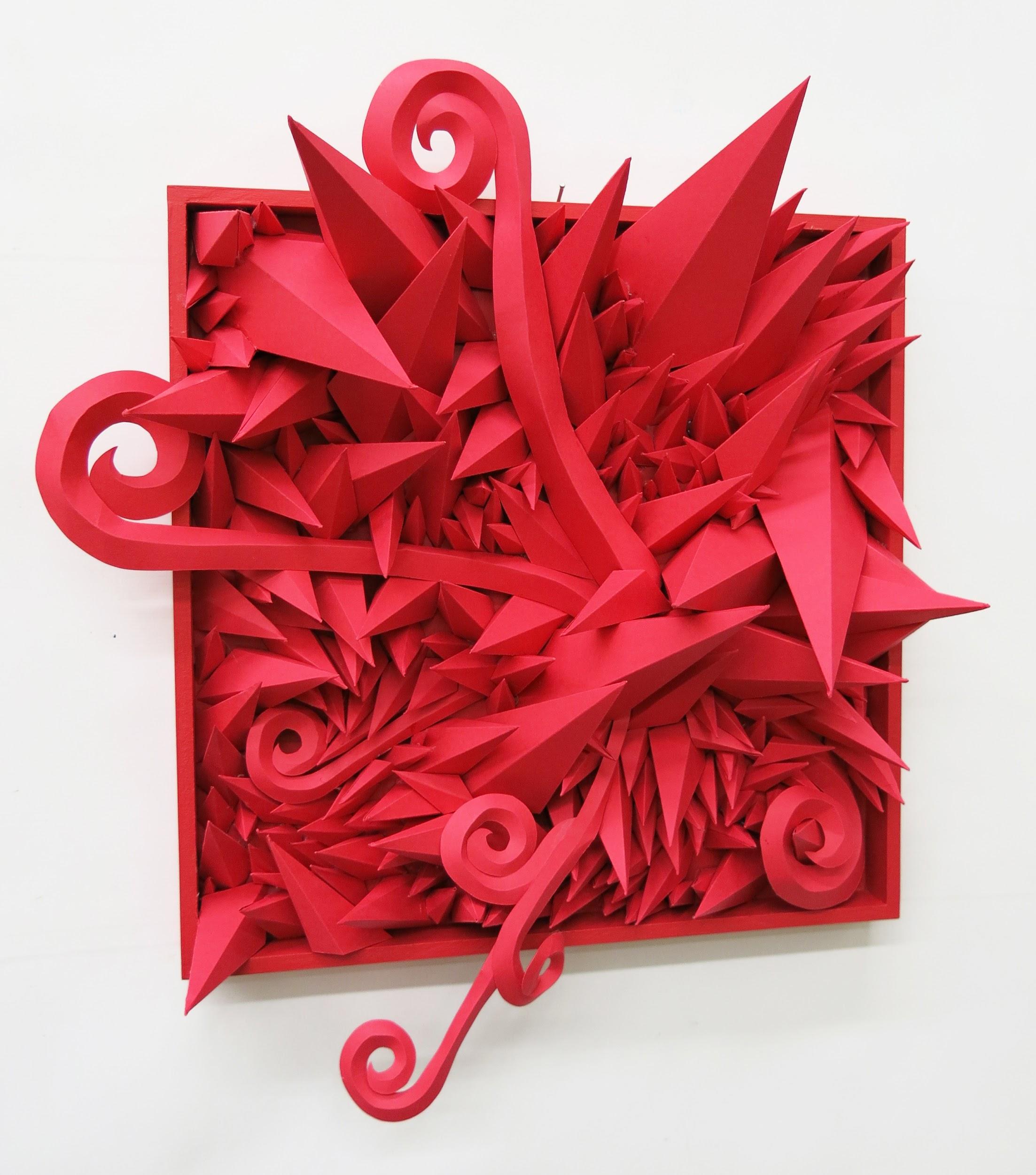 (*) For 3D projects, include multiple angles and/or details, so craft and form can be assessed.
Project, Media, Instructor
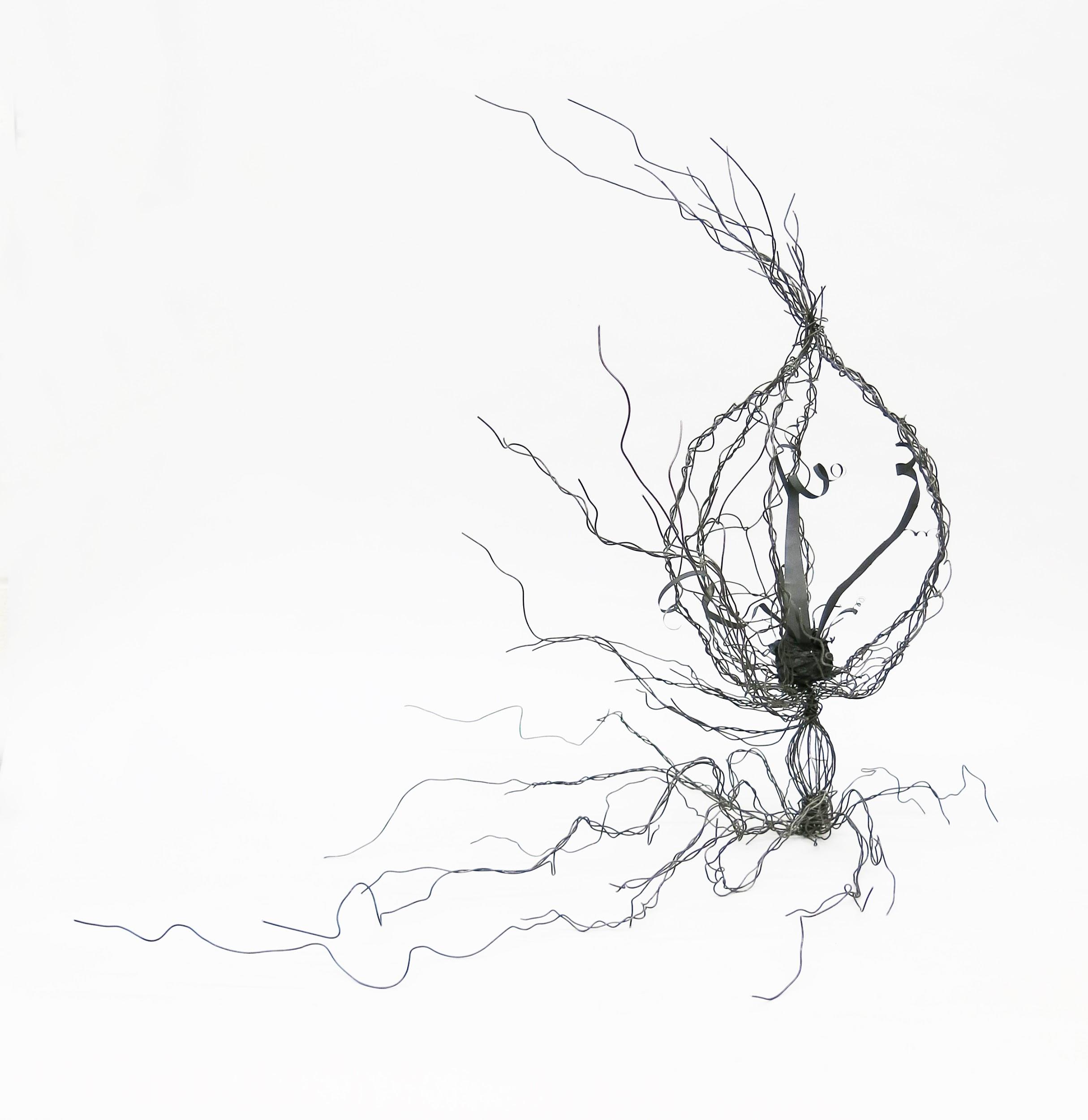 Project, Media, Instructor
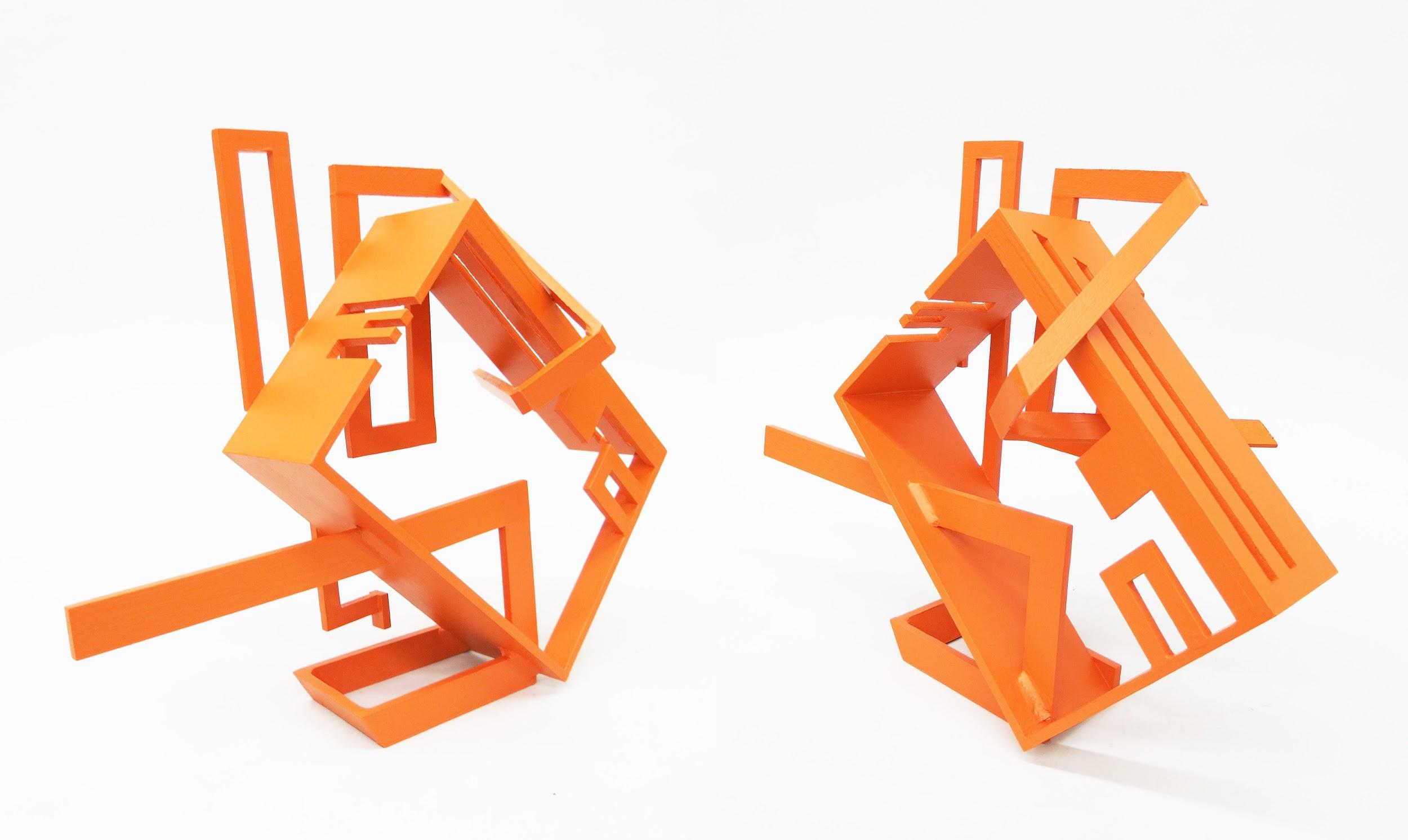 (*) For 3D projects, include multiple angles and/or details, so craft and form can be assessed.
Project, Media, Instructor
ART 152 - Color & Design
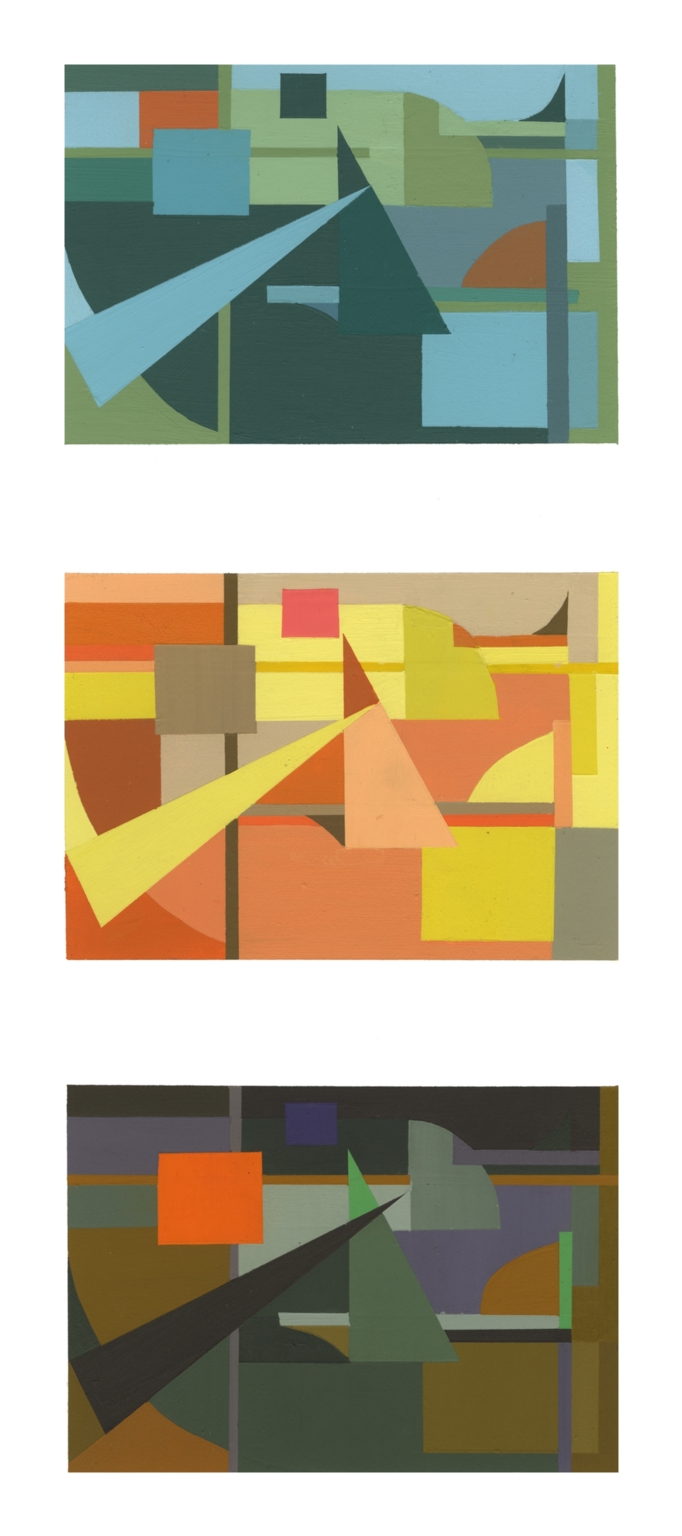 Project, Media, Instructor
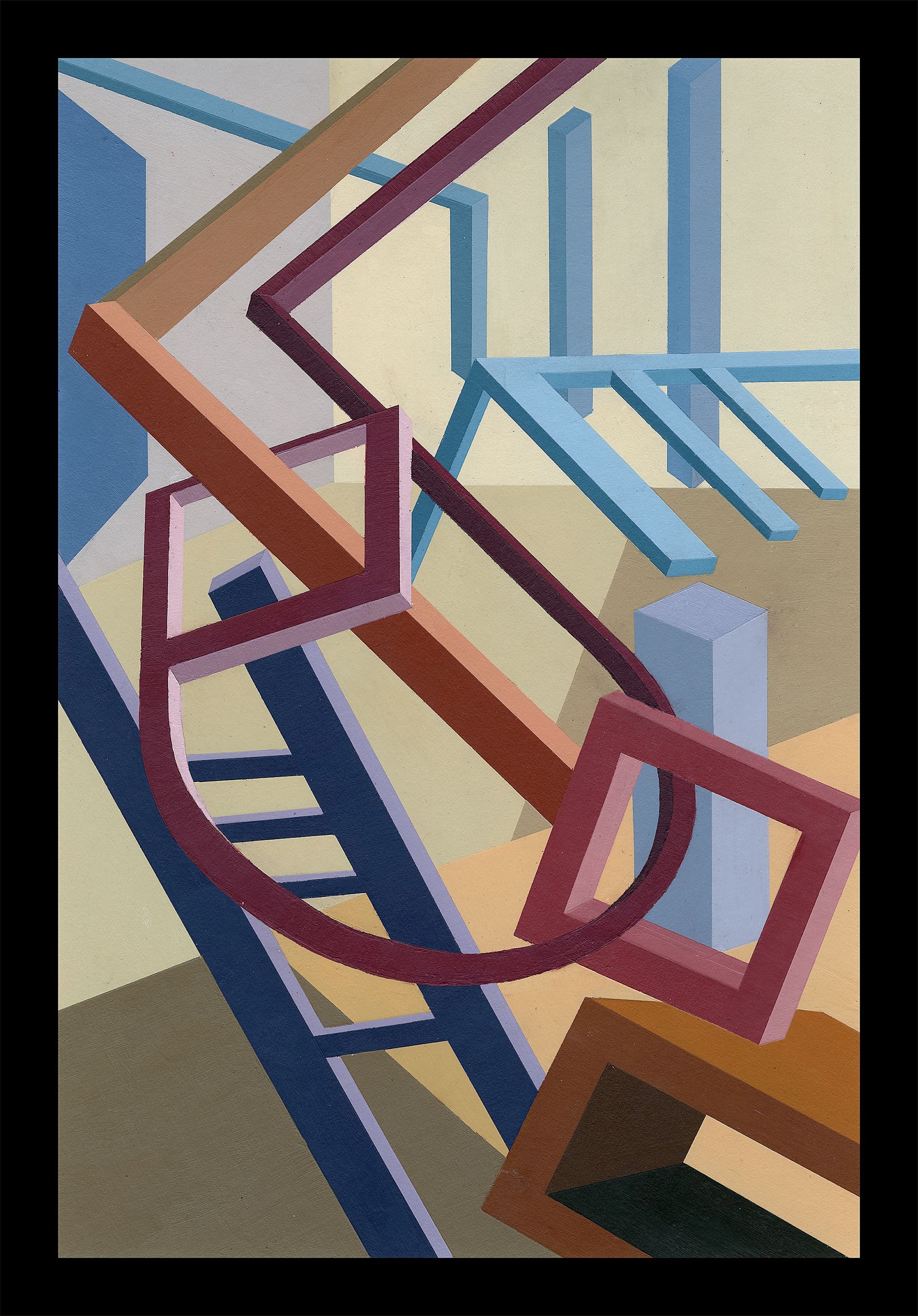 Project, Media, Instructor
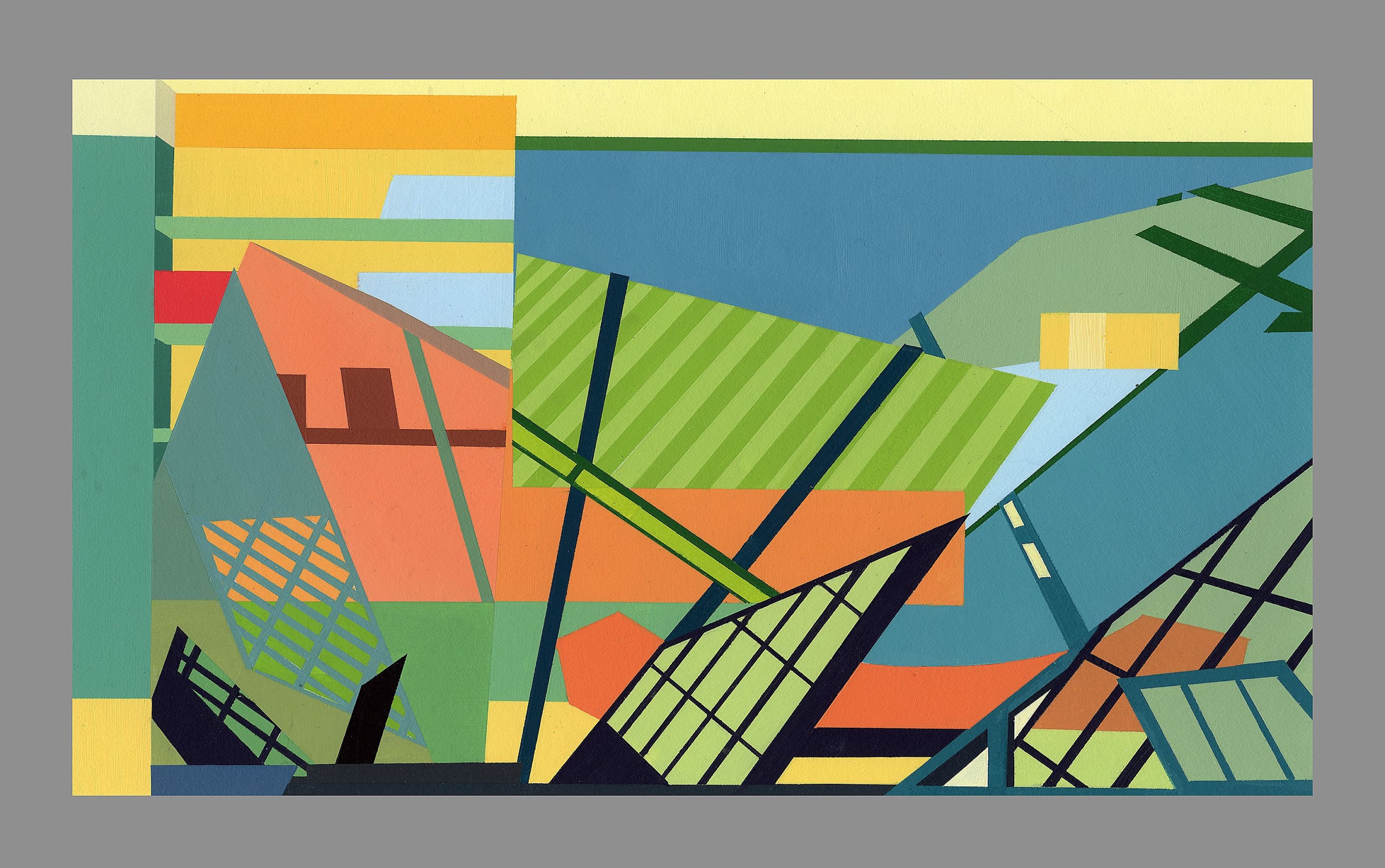 Project, Media, Instructor
ART 153 - Making & Meaning
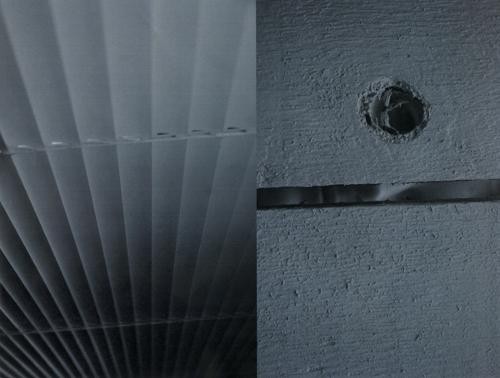 Project, Media, Instructor
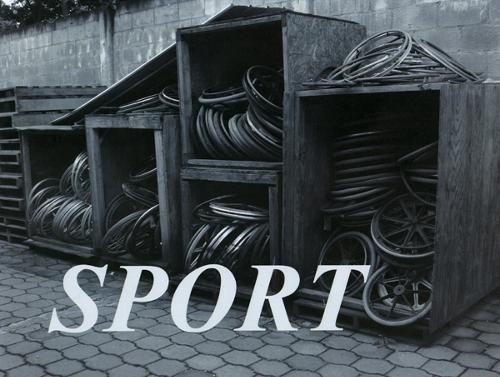 Project, Media, Instructor
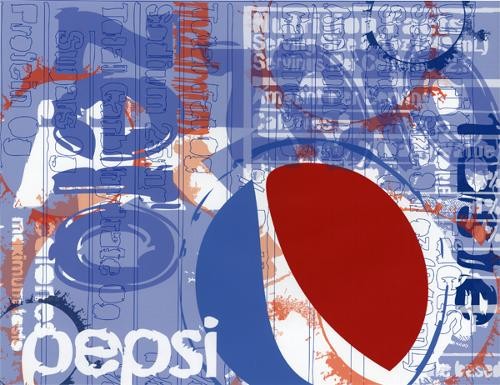 Project, Media, Instructor
ART 155 - Drawing I
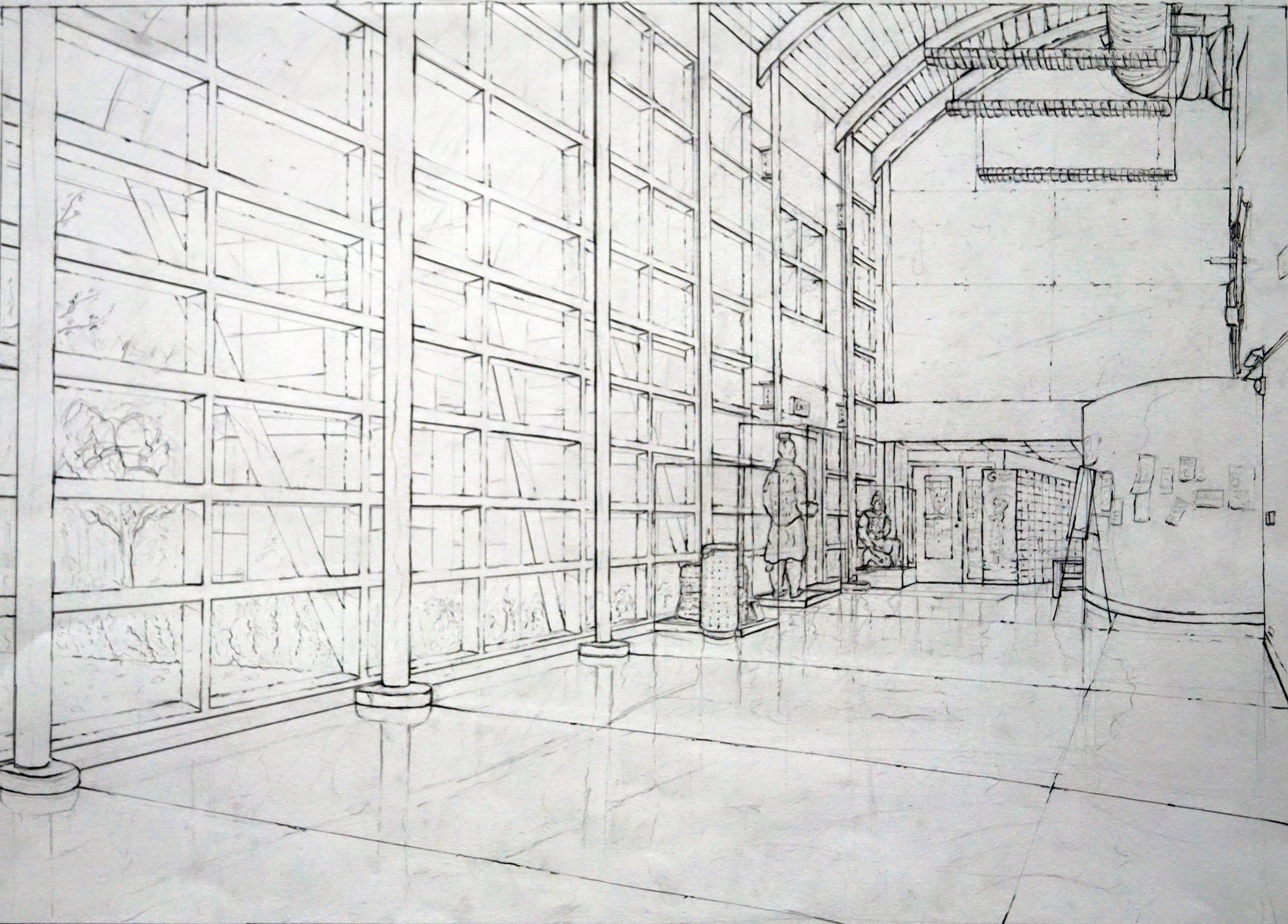 Project, Media, Instructor
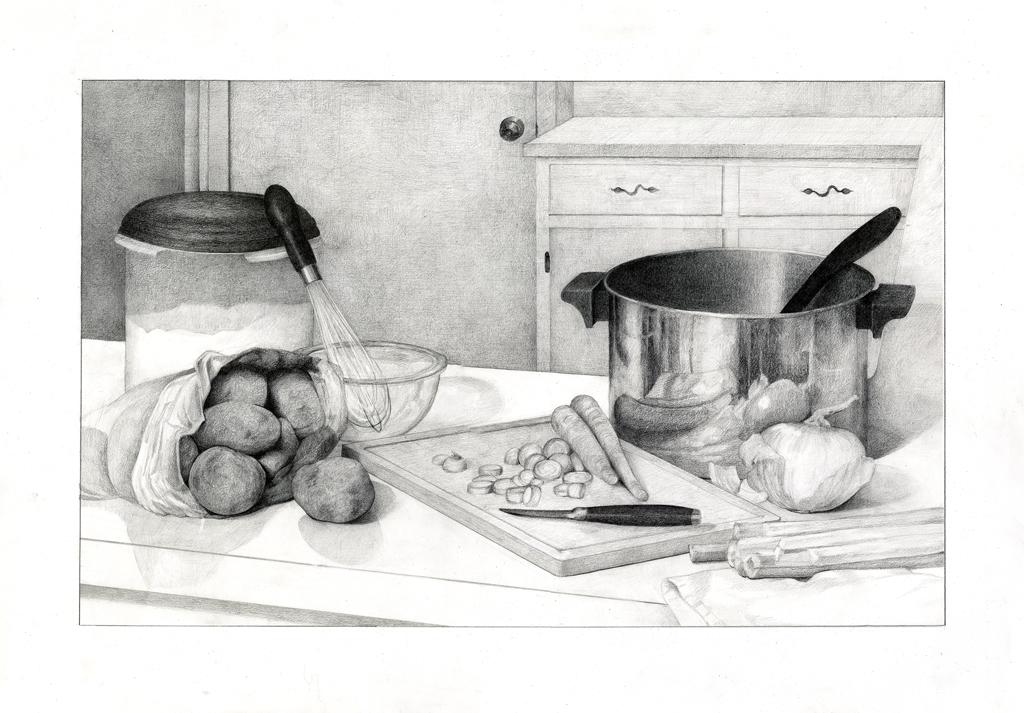 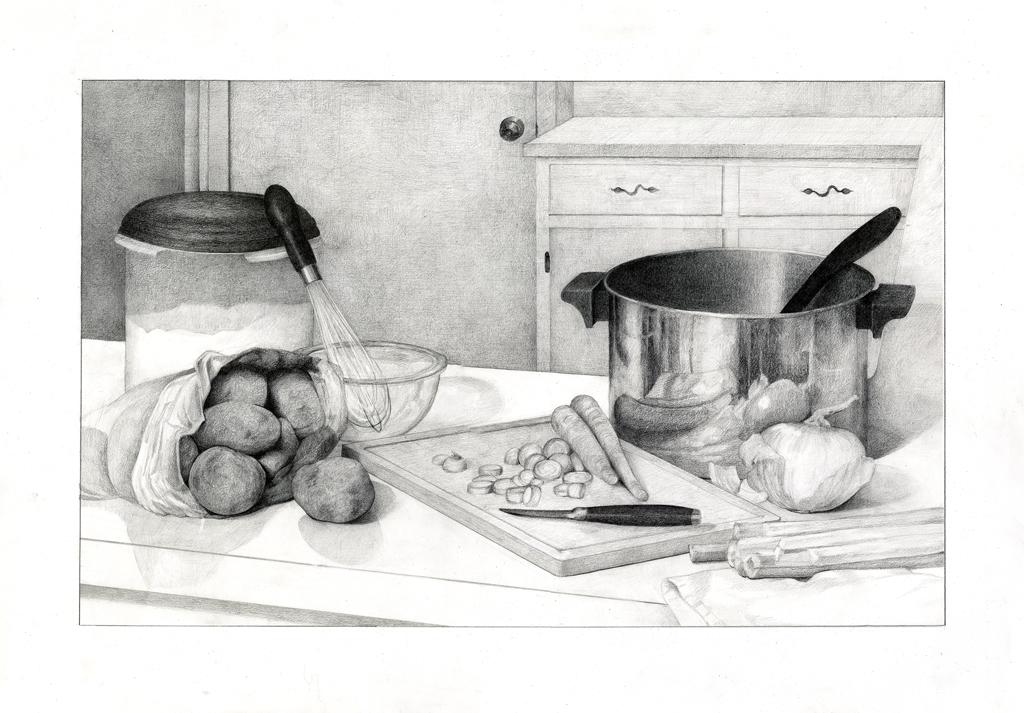 (*) If drawings need to highlight a certain detail or portion, feel free to do so.
Project, Media, Instructor
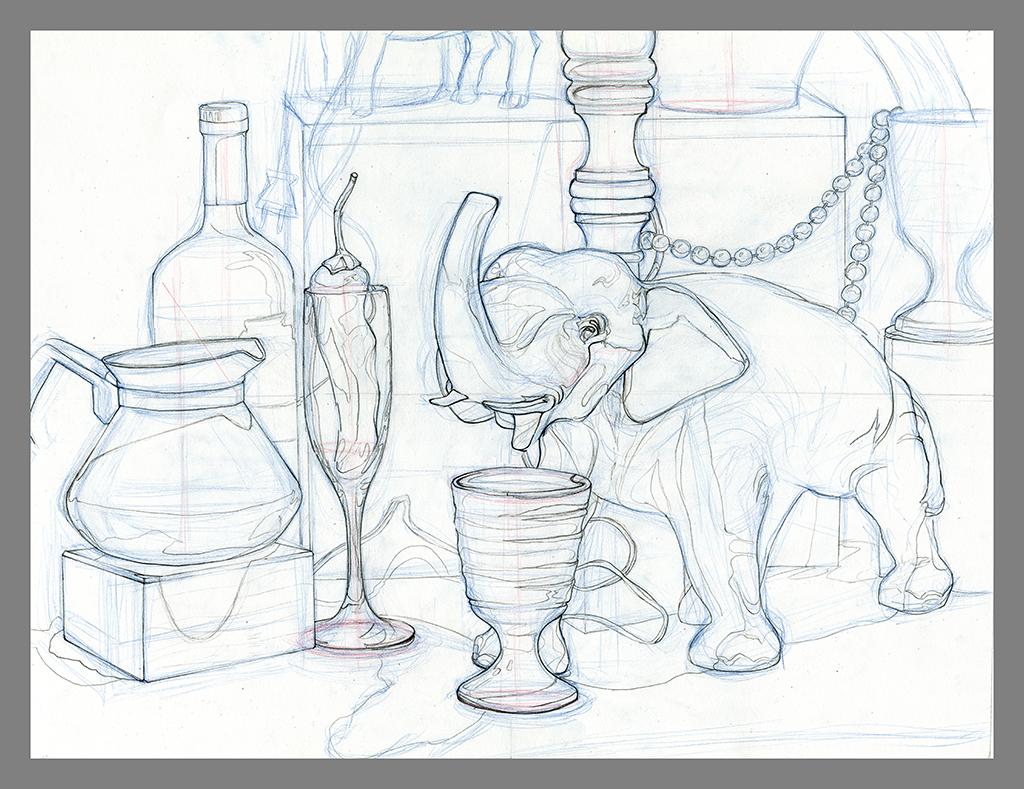 Project, Media, Instructor
ART 157 - Drawing II
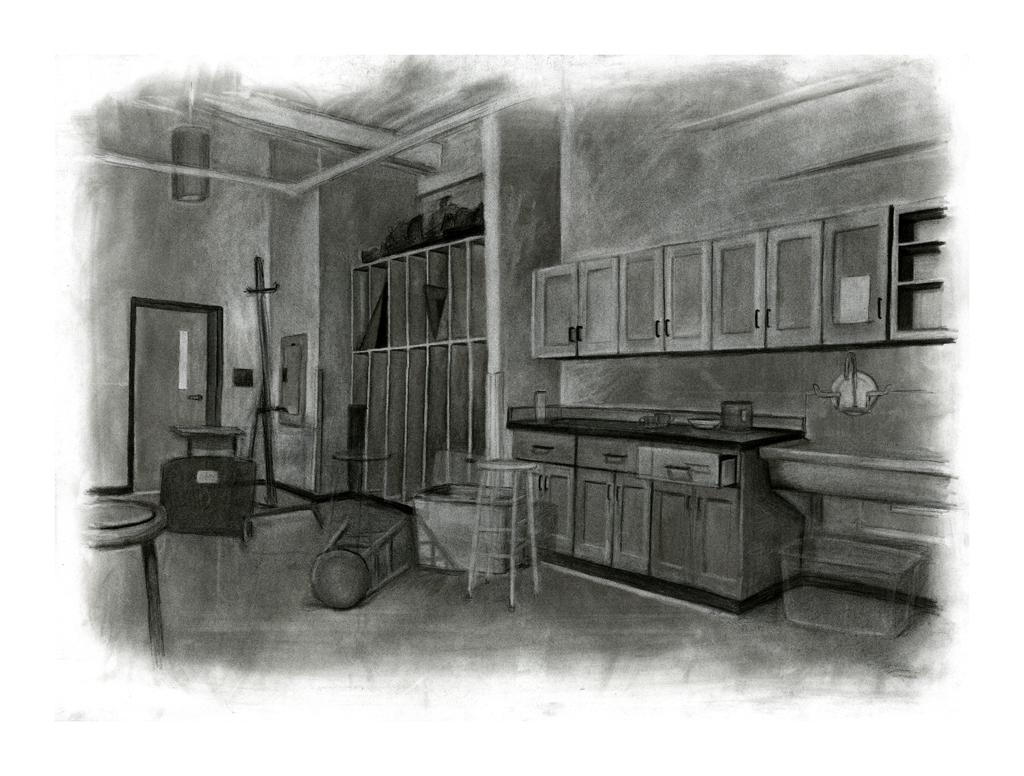 Project, Media, Instructor
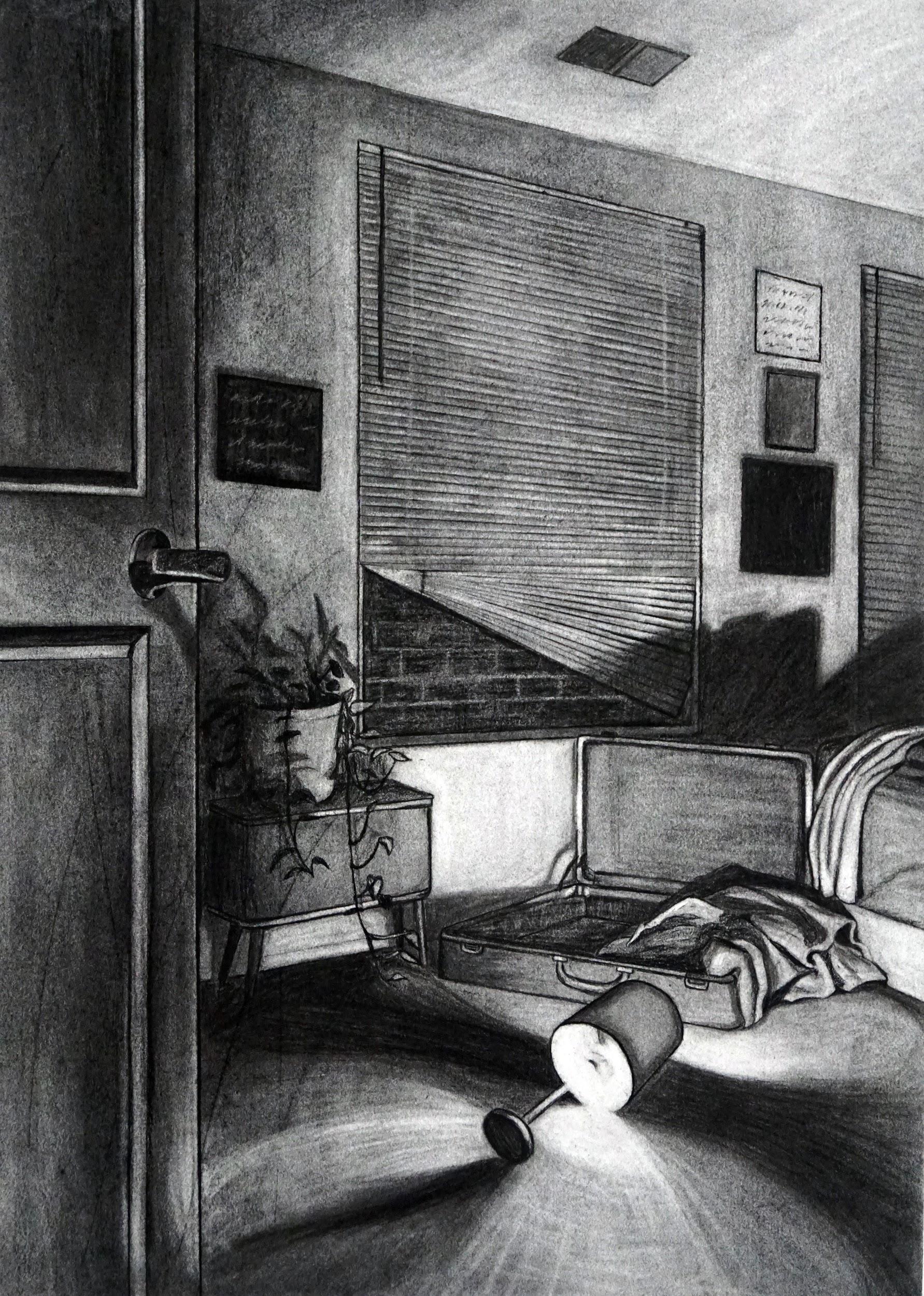 Project, Media, Instructor
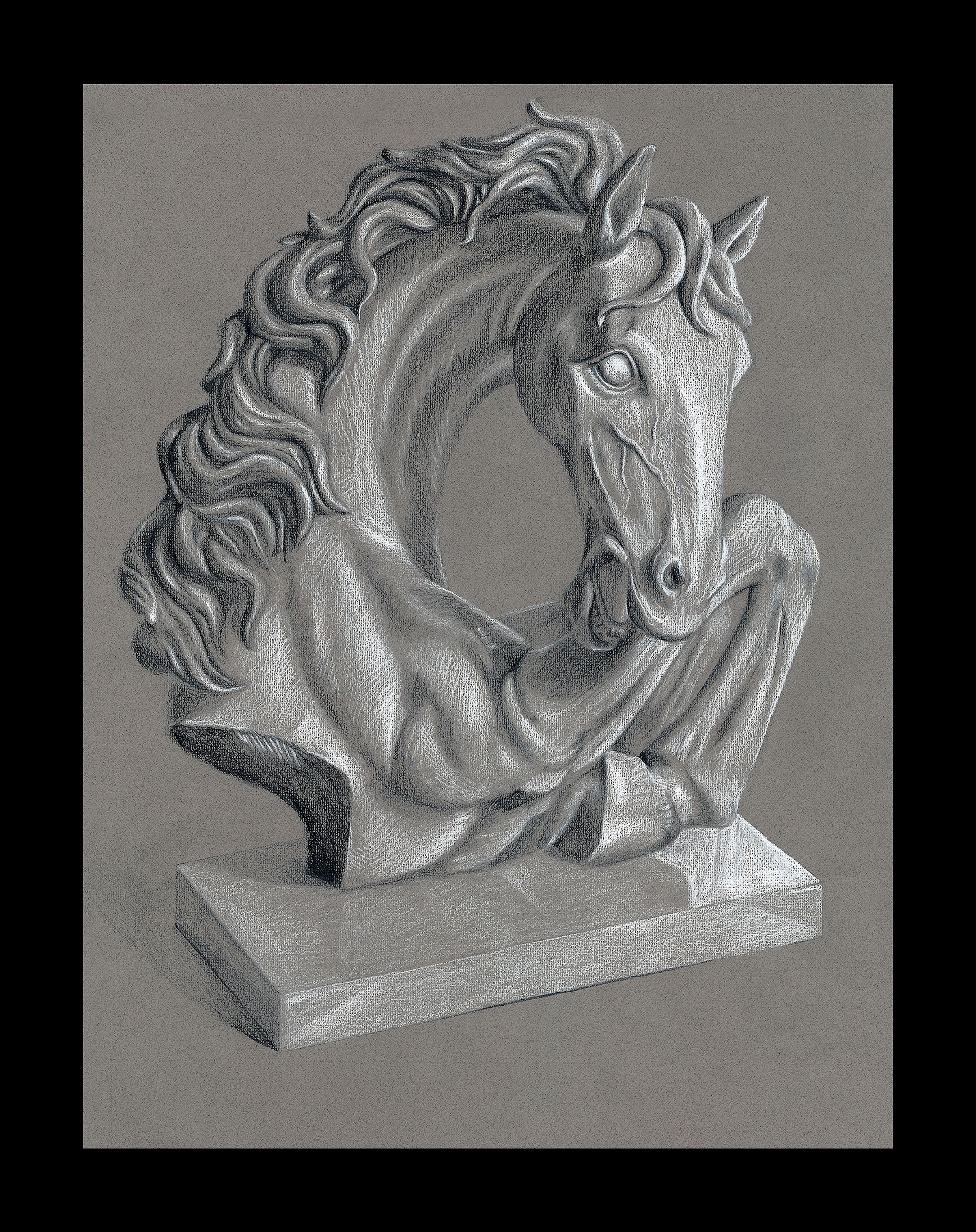 Project, Media, Instructor